Designed by:
Date:
Version:
Designed for:
Business Model Canvas
Startup Name
Name1, Name2, …
DD/MM/YYYY
X.Y
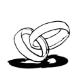 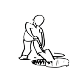 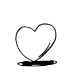 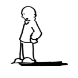 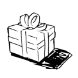 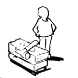 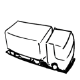 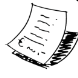 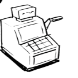 Designed by:
Date:
Version:
Designed for:
Business Model Canvas
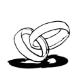 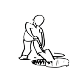 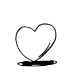 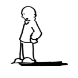 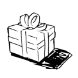 Customer Relationships
Key Partners
Key Activities
Value Propositions
Customer Segments
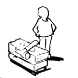 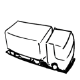 Channels
Key Resources
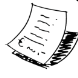 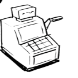 Cost Structure
Revenue Streams